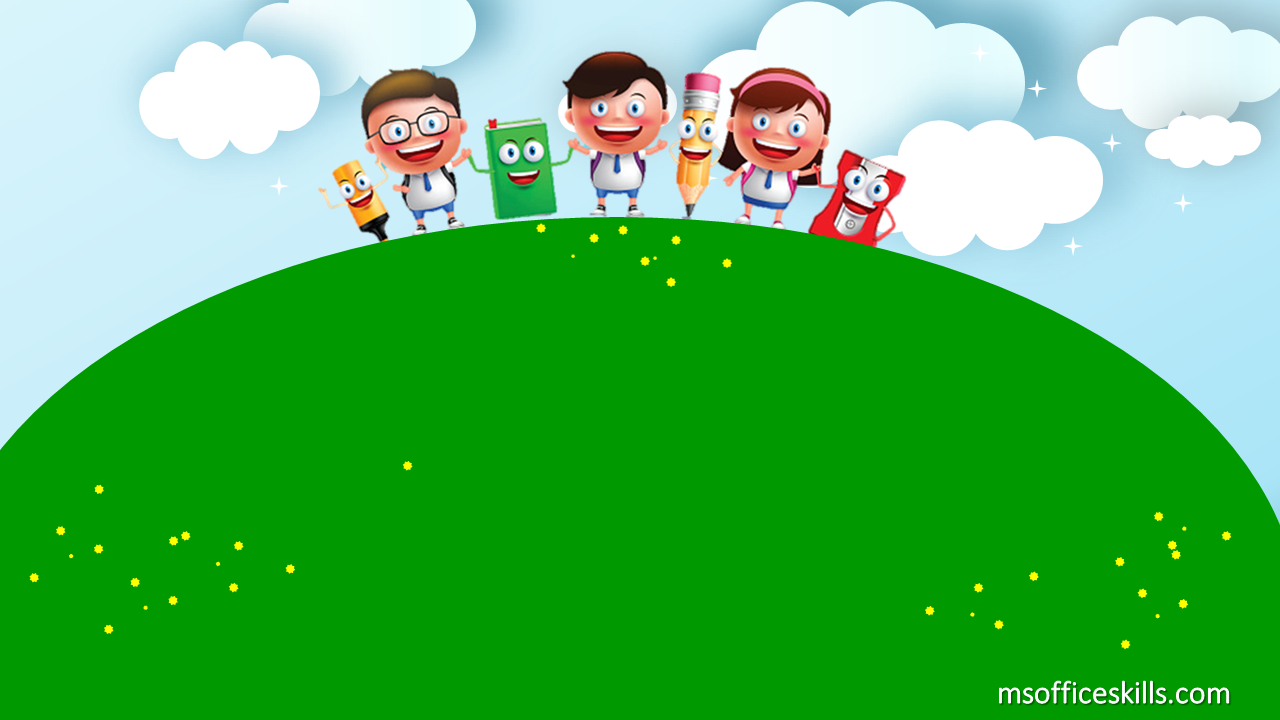 Welcome to our class
2A1
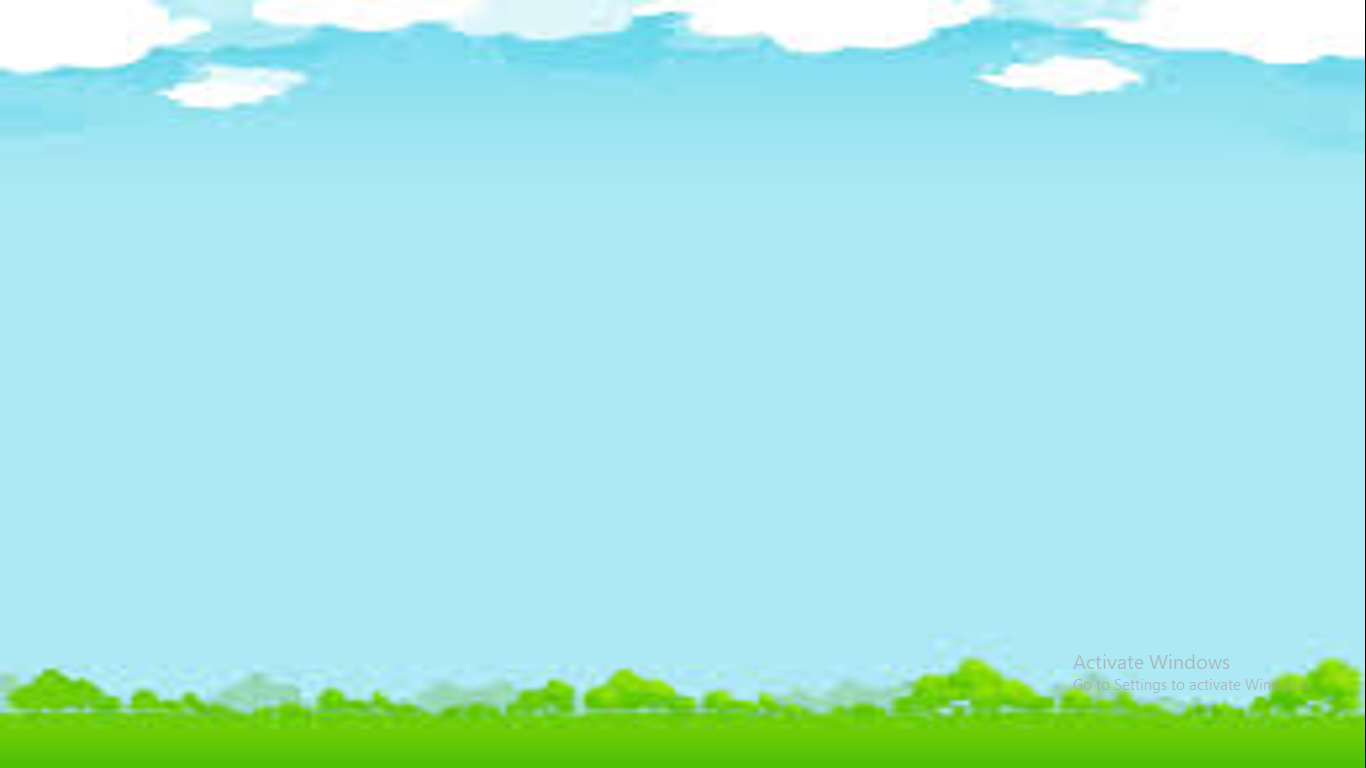 Bài 15: Câu mệnh lệnh liên quan đến các hình dạng.
a red circle
a blue square
an orange triangle
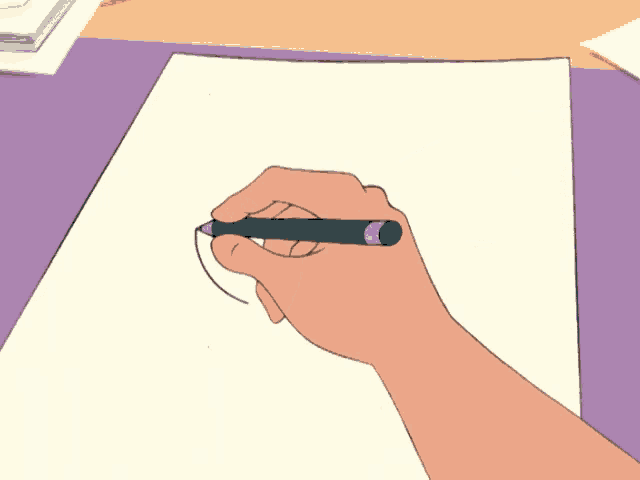 draw
draw a circle
draw a triangle
draw a square
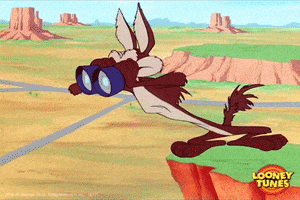 find
find a circle
find a triangle
find a square
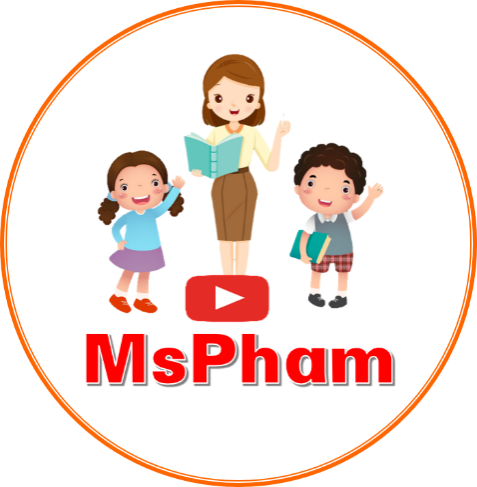 Ms Huyền Phạm
0936.082.789
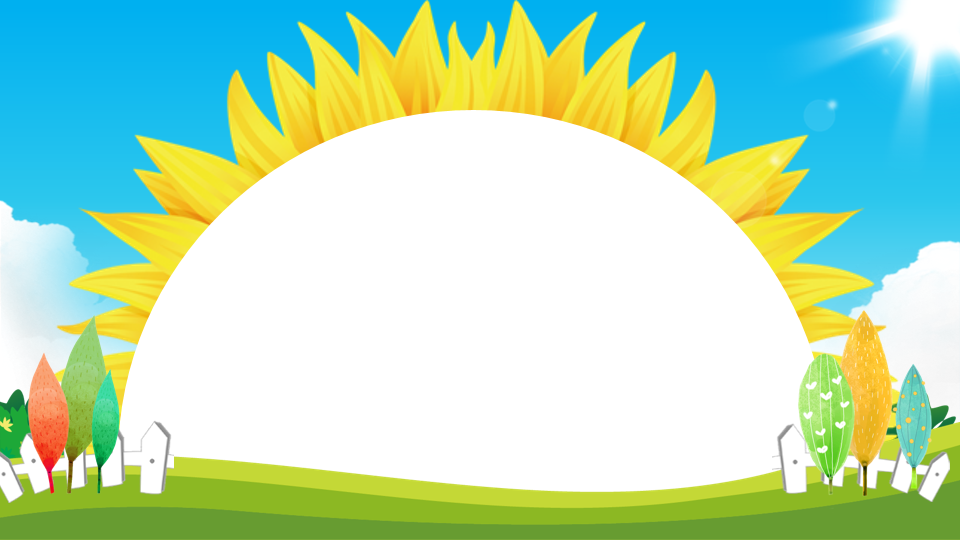 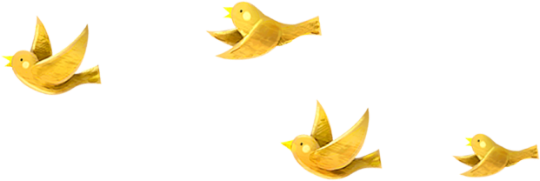 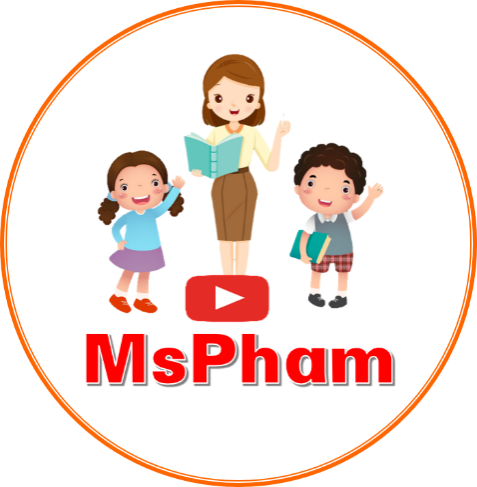 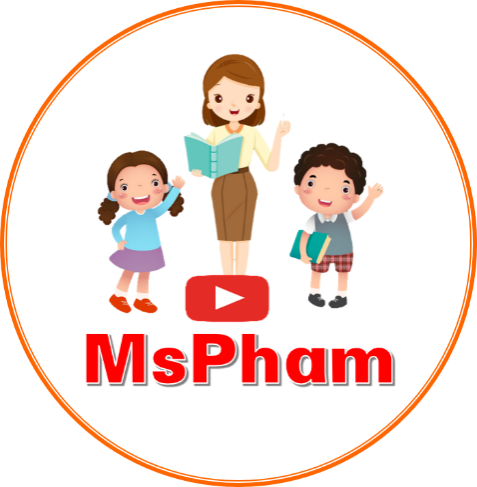 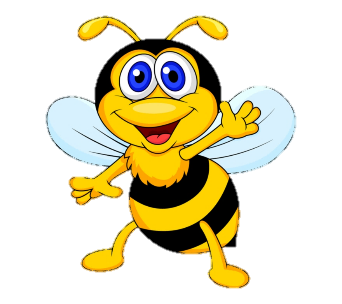 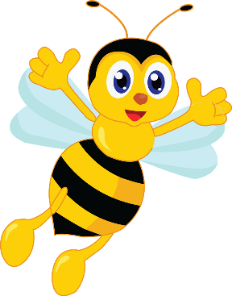 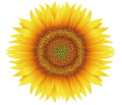 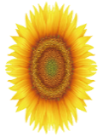 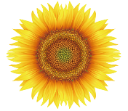 Ms Huyền Phạm
0936.082.789
Ms Huyền Phạm
0936.082.789
Find the Honey
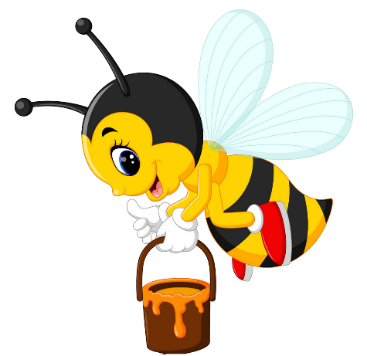 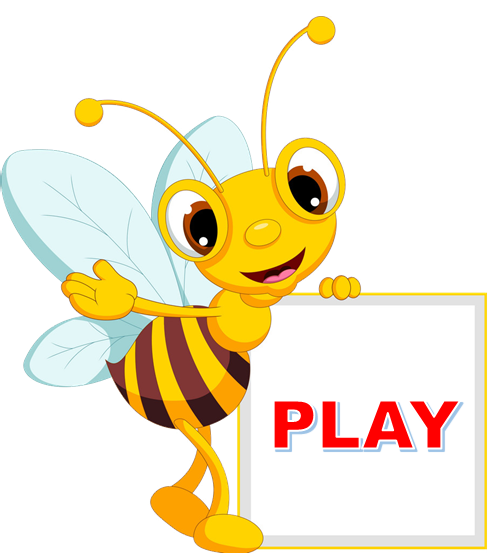 Ms Huyền Phạm - 0936.082.789 – YOUTUBE: MsPham.  Facebook: Dạy và học cùng công nghệ.
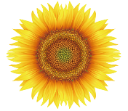 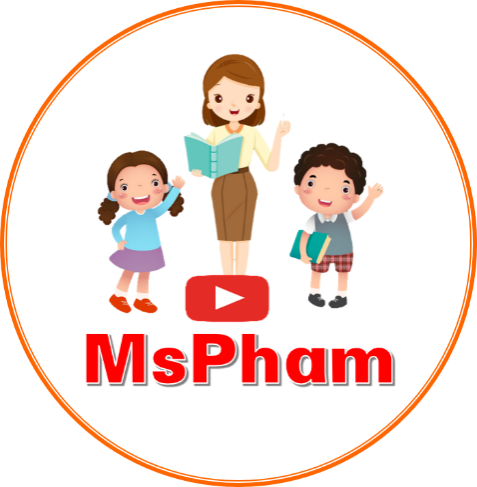 Ms Huyền Phạm
0936.082.789
[Speaker Notes: Ms Huyền Phạm - 0936.082.789 – YOUTUBE: MsPham.  Facebook: Dạy và học cùng công nghệ.]
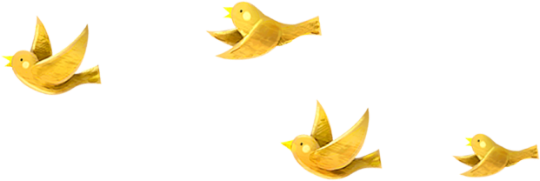 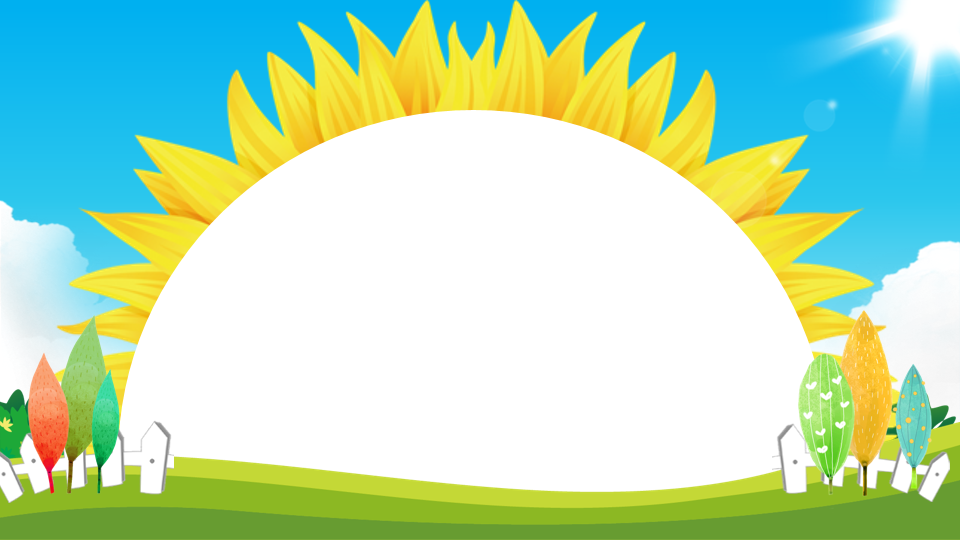 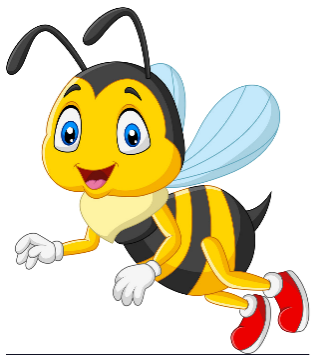 Find a triangle
Next
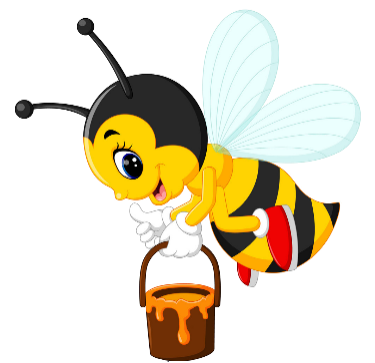 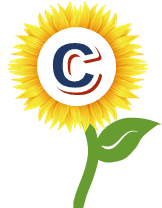 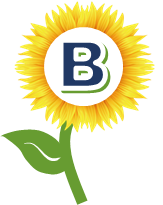 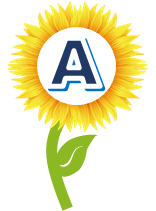 [Speaker Notes: Ms Huyền Phạm - 0936.082.789 – YOUTUBE: MsPham.  Facebook: Dạy và học cùng công nghệ.]
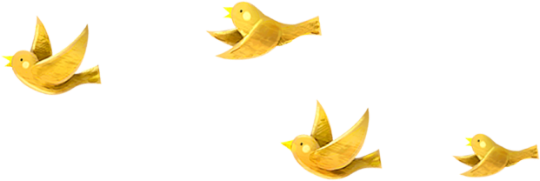 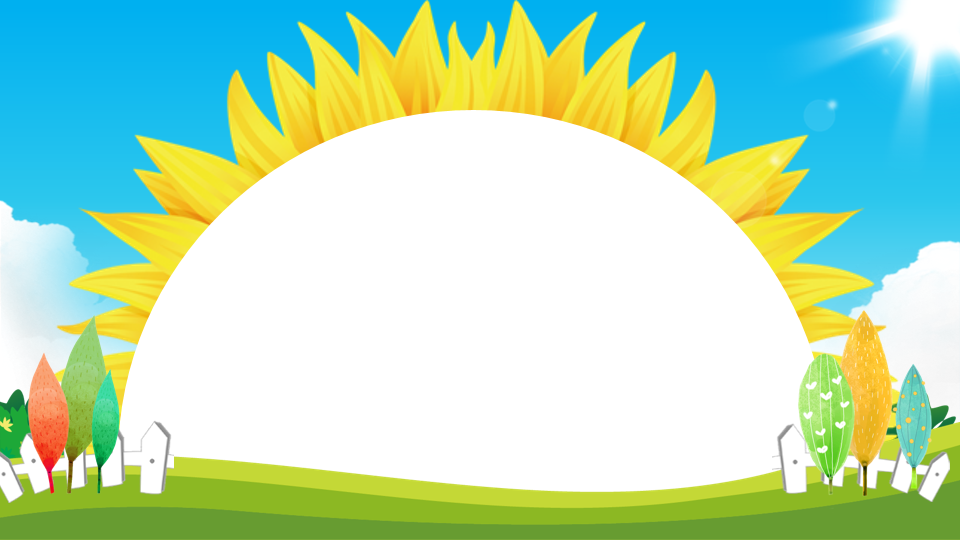 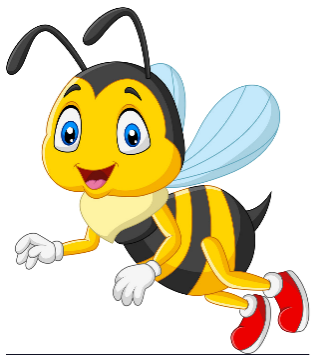 Find a square
Next
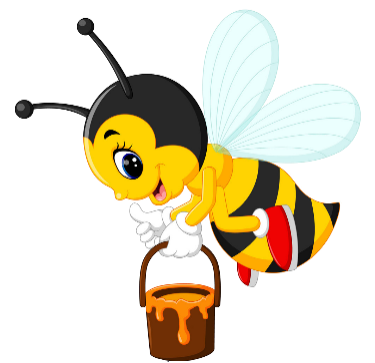 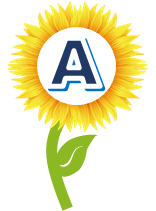 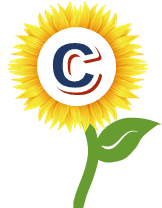 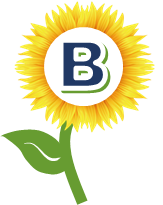 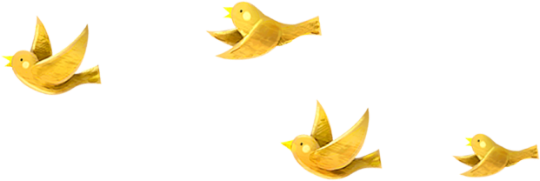 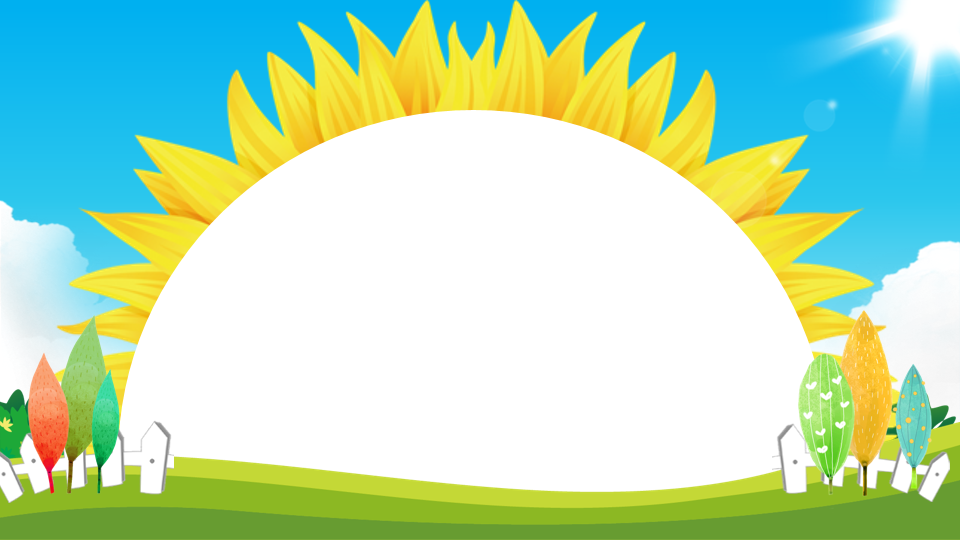 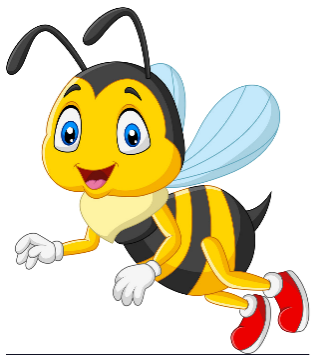 Find a circle
Next
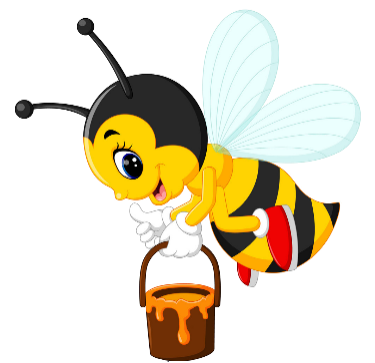 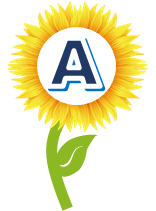 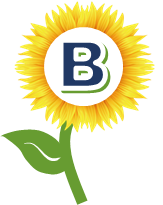 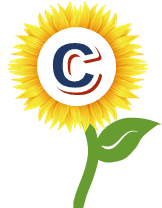 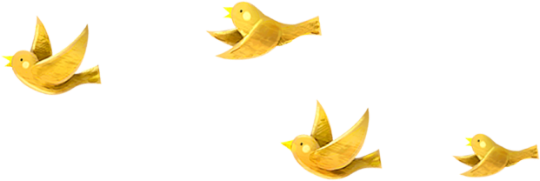 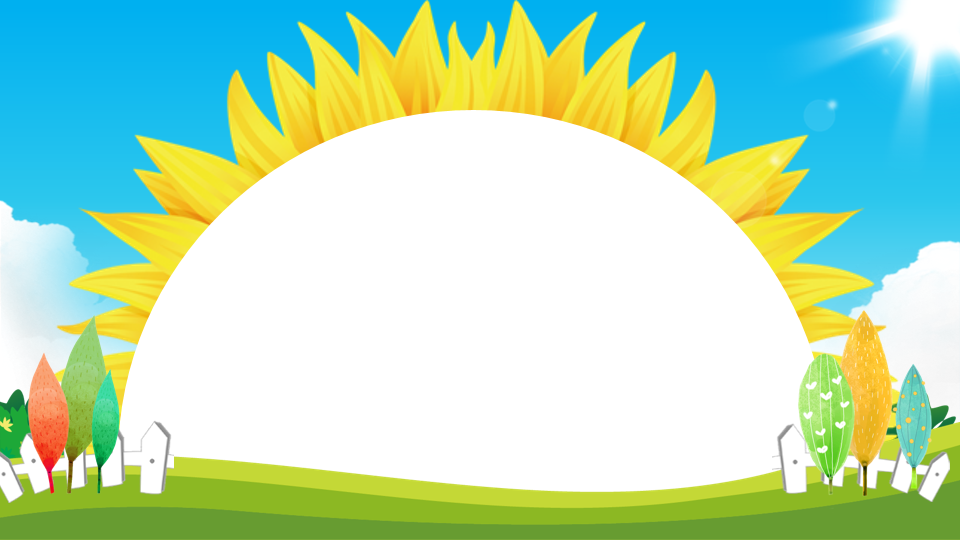 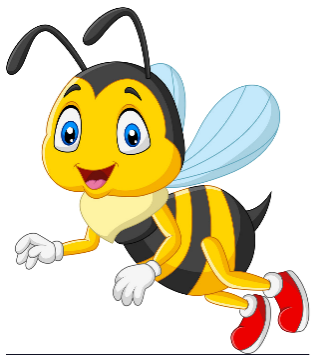 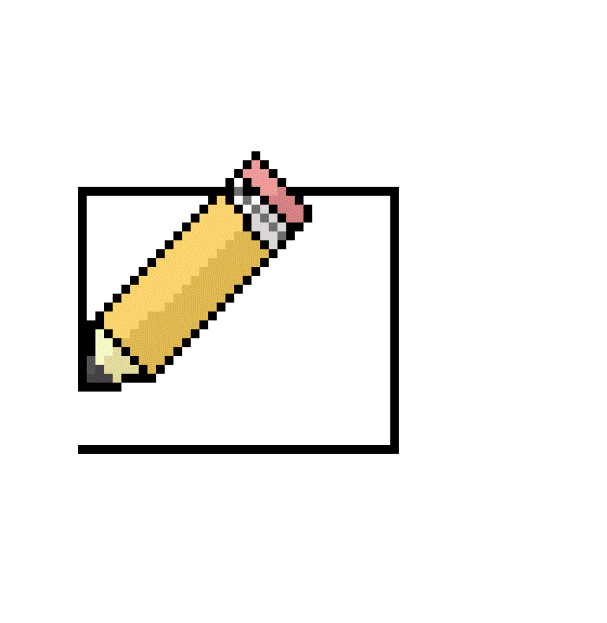 Next
draw a circle
draw a square
draw a triangle
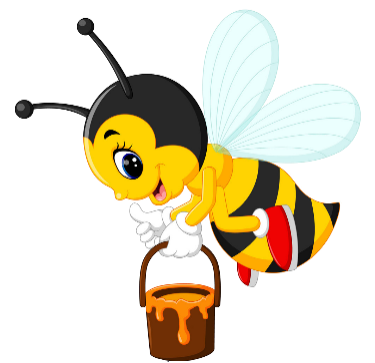 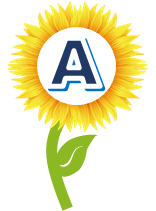 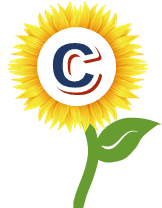 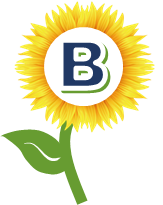 [Speaker Notes: Ms Huyền Phạm - 0936.082.789 – YOUTUBE: MsPham.  Facebook: Dạy và học cùng công nghệ.]
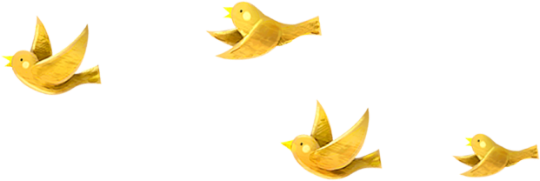 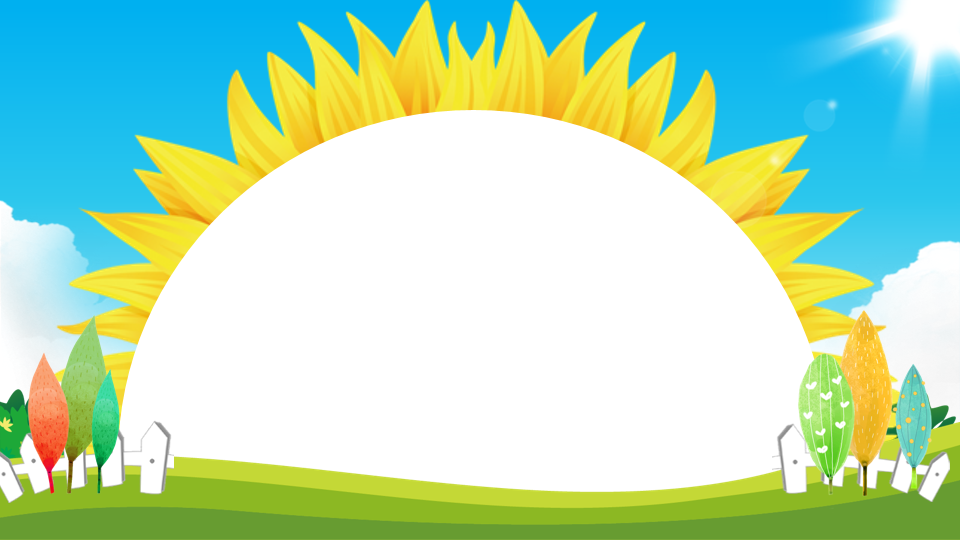 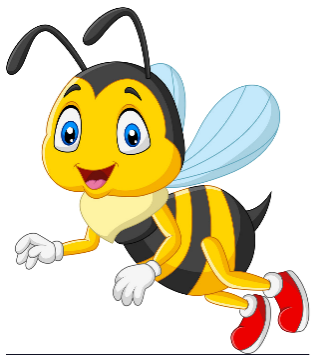 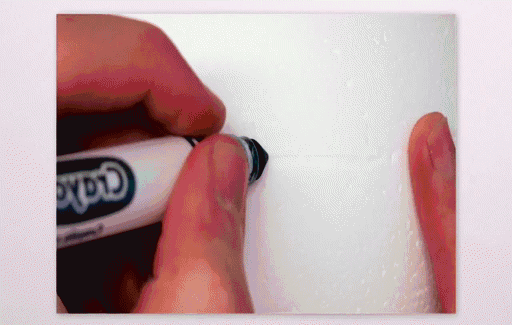 Next
draw a circle
draw a square
draw a triangle
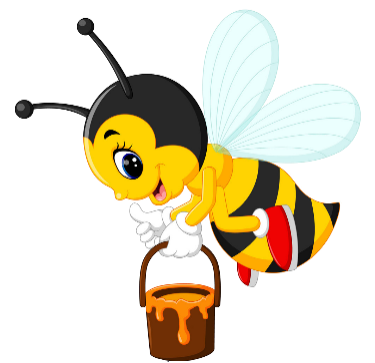 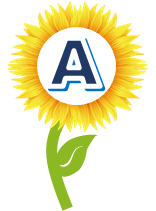 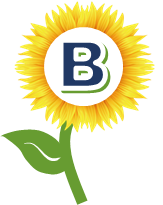 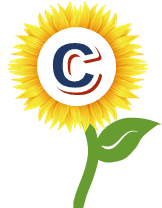 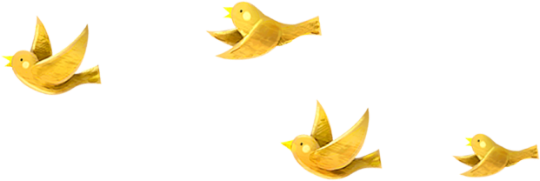 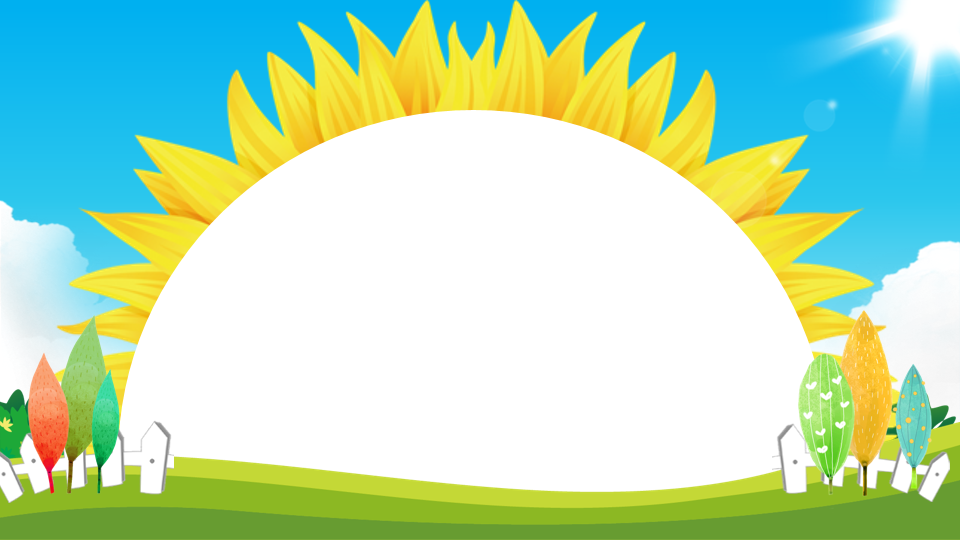 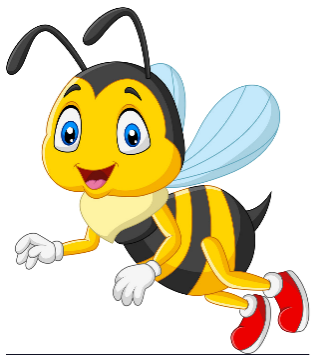 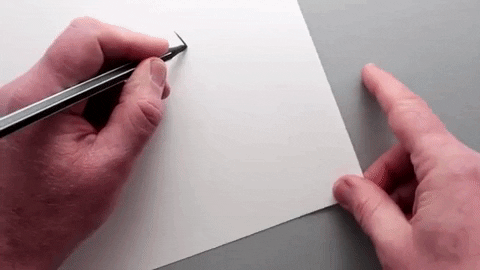 Next
draw a circle
draw a square
draw a triangle
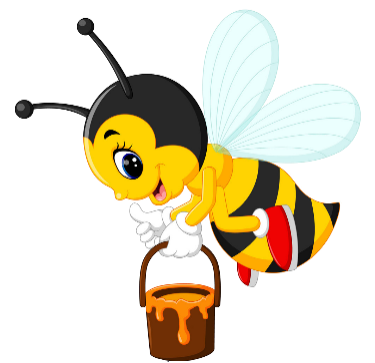 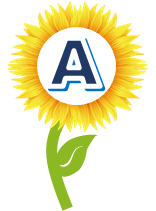 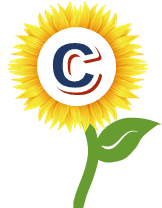 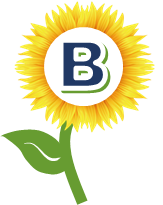 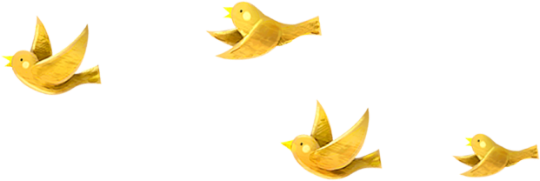 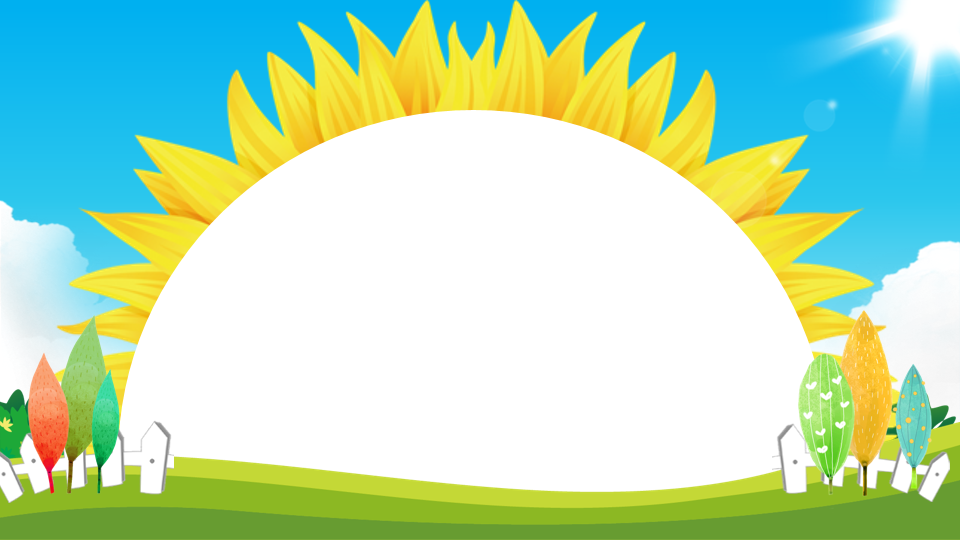 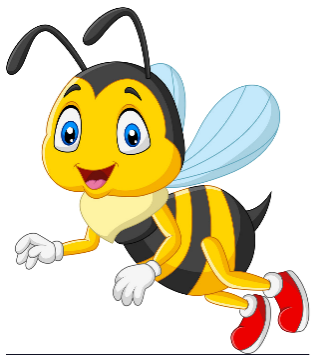 Find a circle
Next
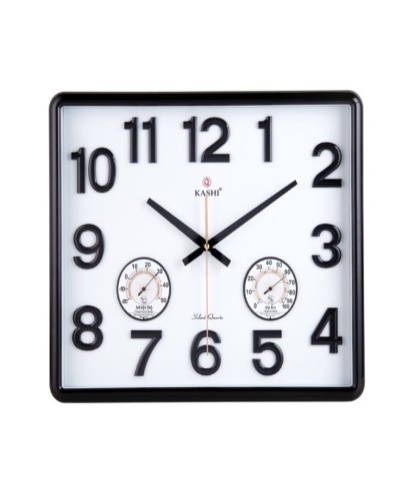 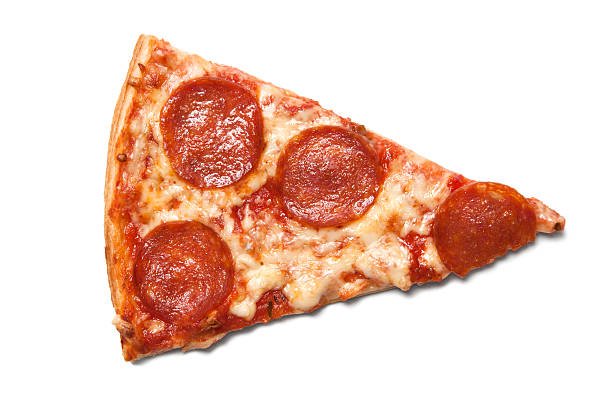 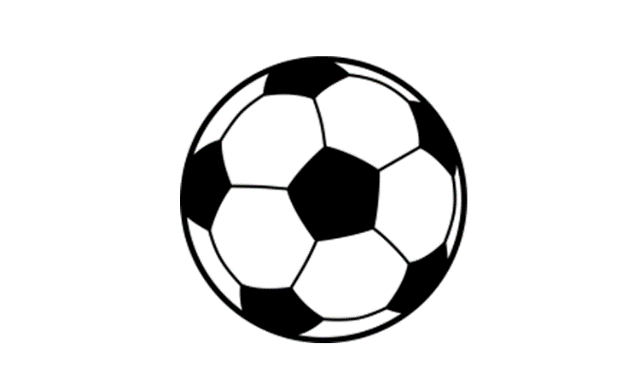 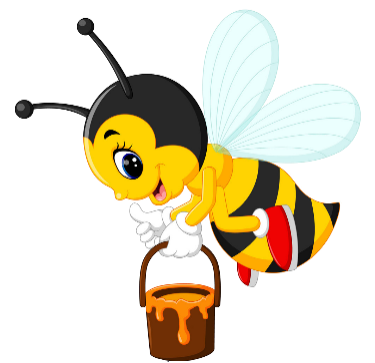 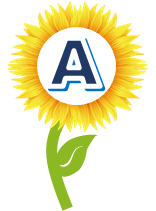 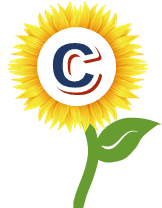 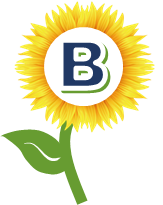 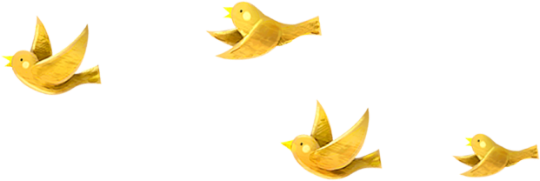 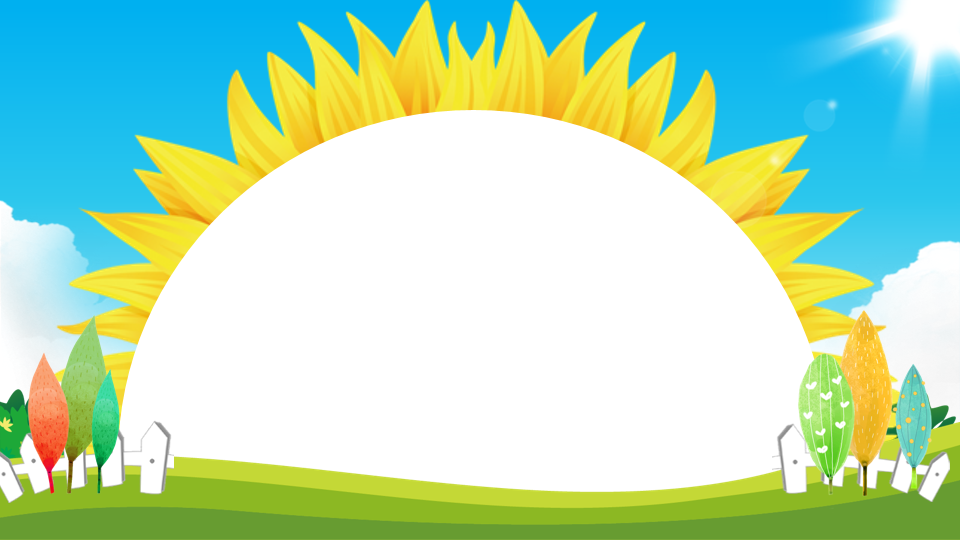 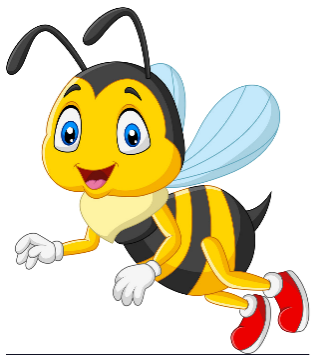 How many triangles are there?
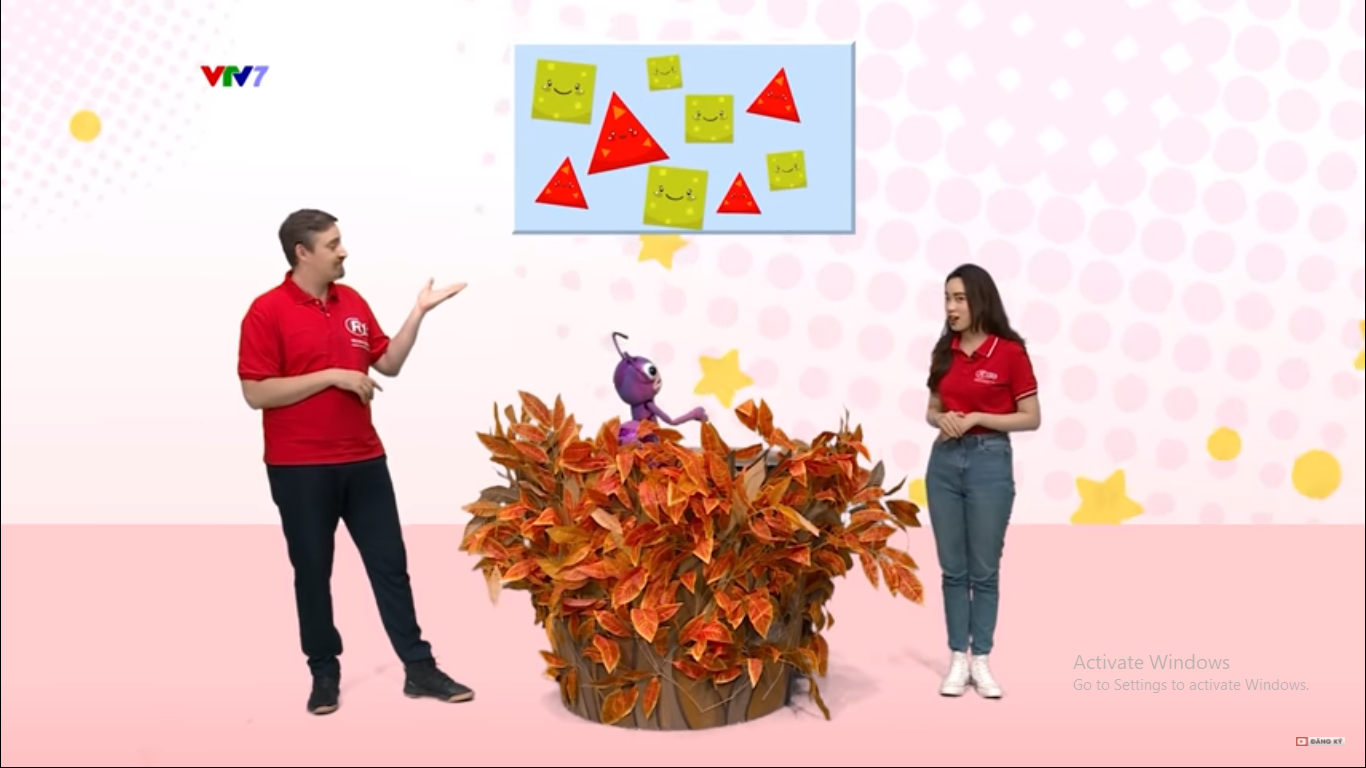 Next
six
four
five
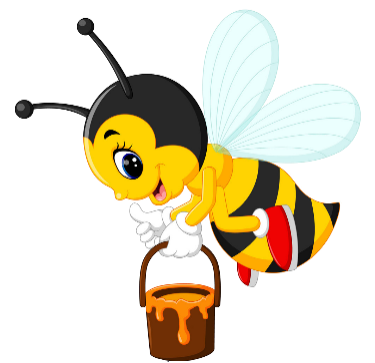 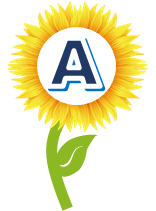 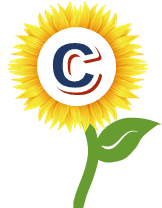 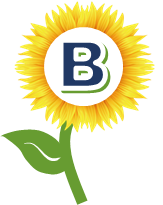 [Speaker Notes: Ms Huyền Phạm - 0936.082.789 – YOUTUBE: MsPham.  Facebook: Dạy và học cùng công nghệ.]
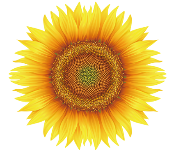 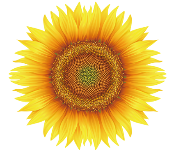 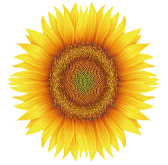 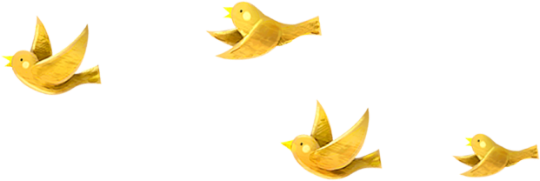 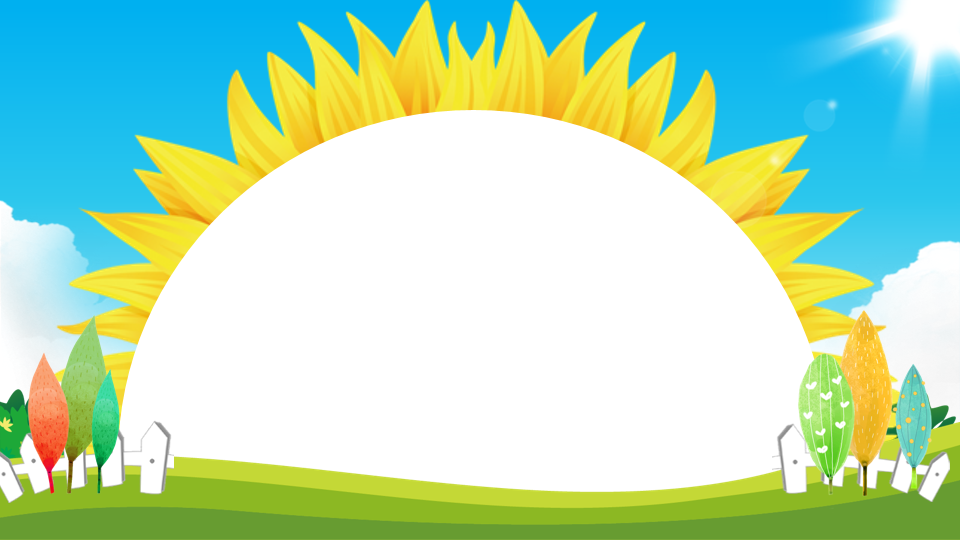 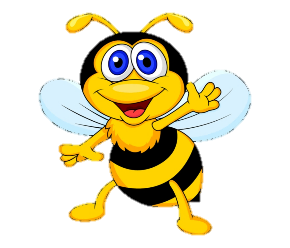 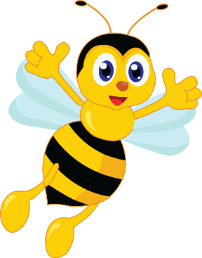 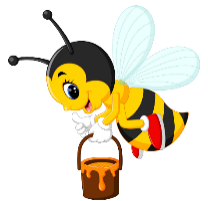 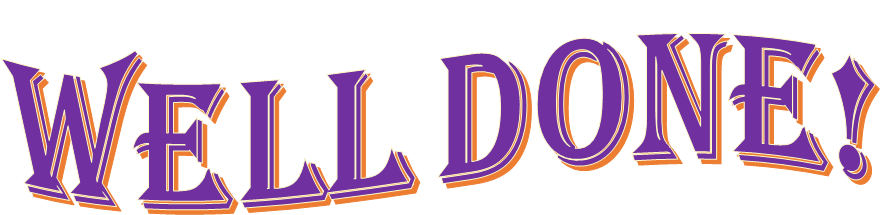 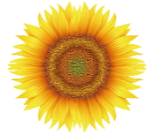 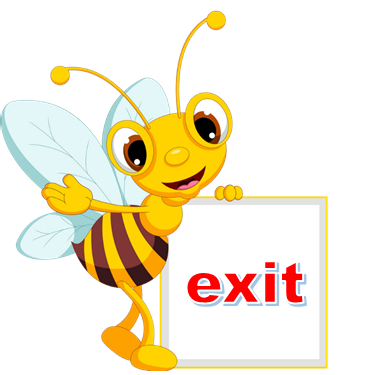 [Speaker Notes: Ms Huyền Phạm - 0936.082.789 – YOUTUBE: MsPham.  Facebook: Dạy và học cùng công nghệ.]
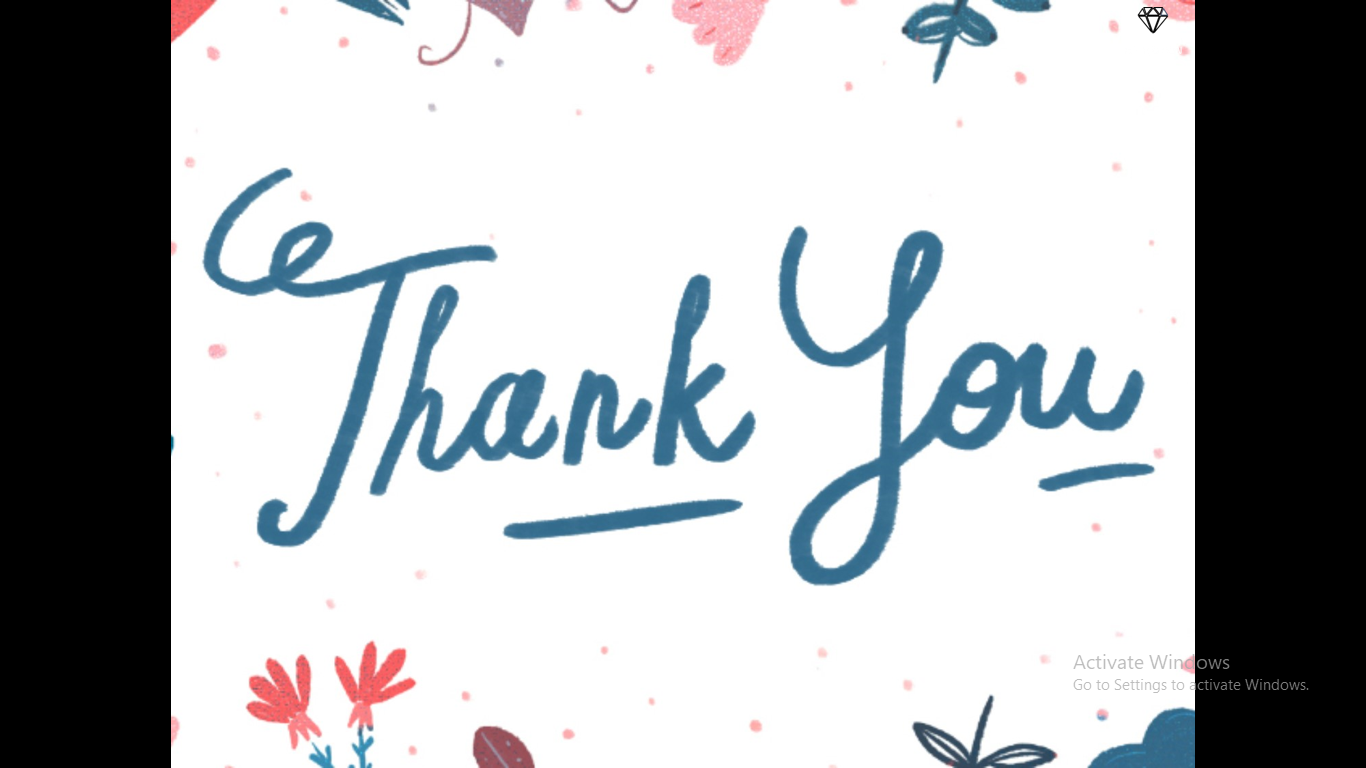